Дидактическая игра «Приметы осени» для детей 6-7 лет 
Цель: развитие связной речи 
Задачи:
увеличить активный словарь  
развивать доказательную речь
 развитие памяти, внимания
Ход игры: Дети нажимают на знак динамик, выбирают правильные ответы, проговаривают вслух.
Дорогой друг!
Внимательно слушай задания нажимая на знак, выбирай правильные ответы и проговаривай их в слух.
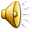 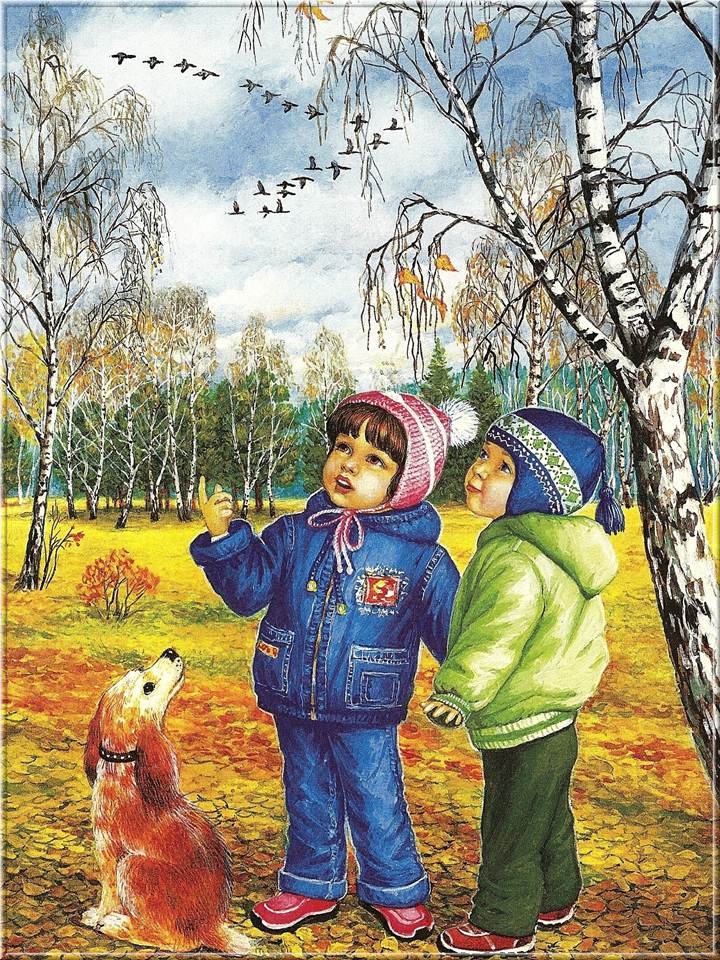 Прослушай и постарайся запомнить.
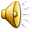 А теперь давай поиграем вместе!
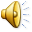 Положи в корзину только  те предметы в названии которых один слог. Затем нажми на край корзины.
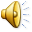 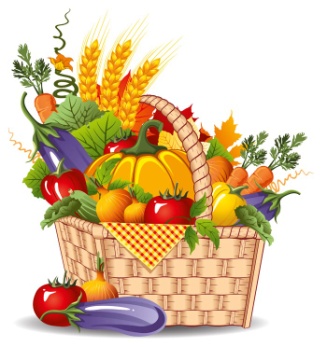 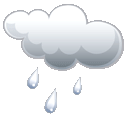 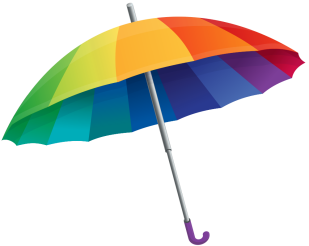 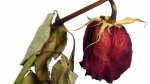 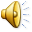 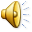 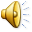 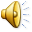 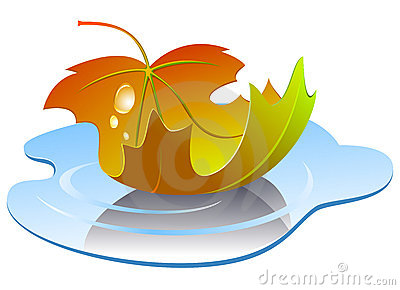 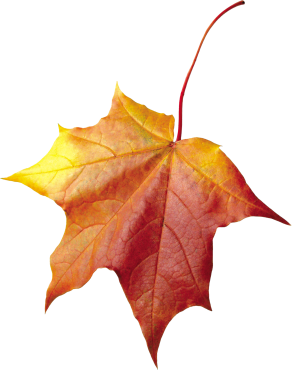 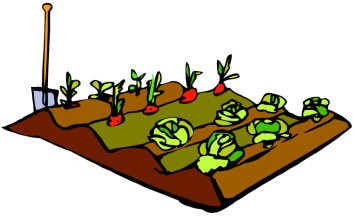 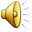 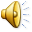 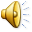 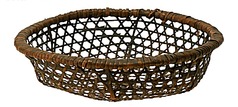 Положи в корзину только те предметы в названии которых два  слога. Затем нажми на край корзины.
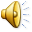 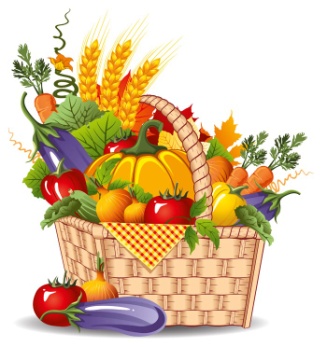 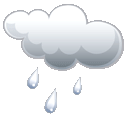 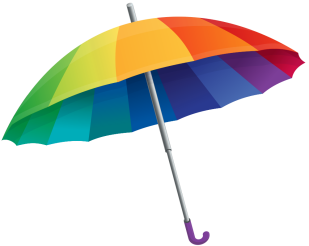 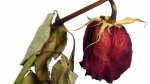 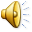 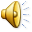 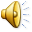 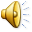 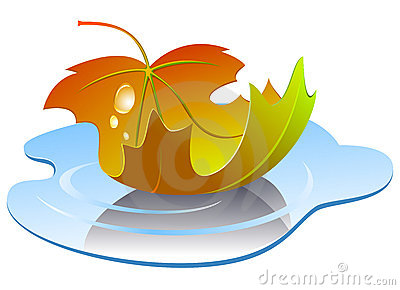 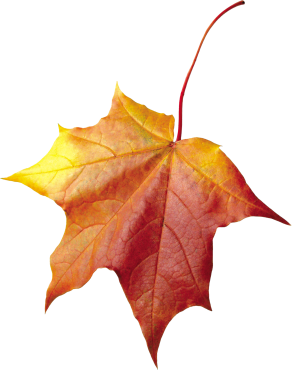 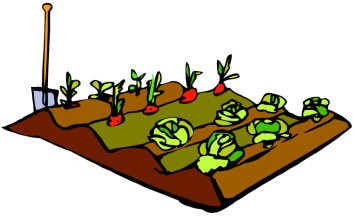 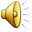 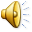 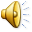 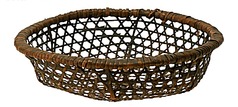 Положи в корзину только  те предметы в названии которых  три слога. Затем нажми на край корзины.
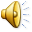 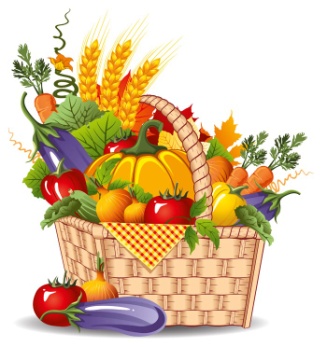 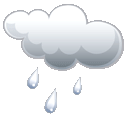 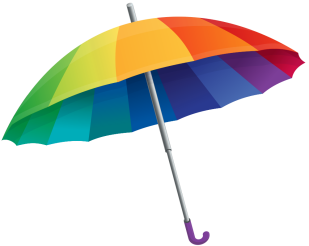 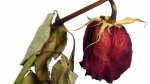 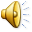 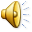 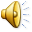 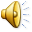 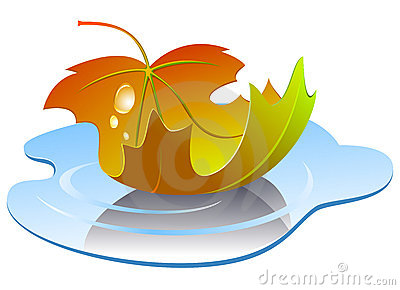 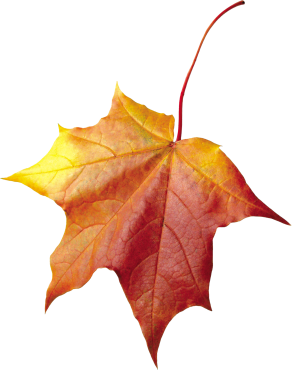 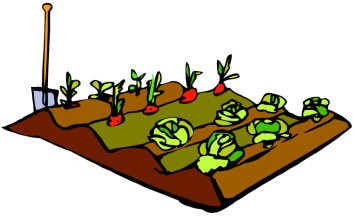 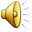 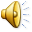 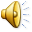 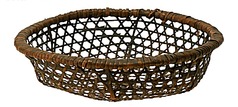 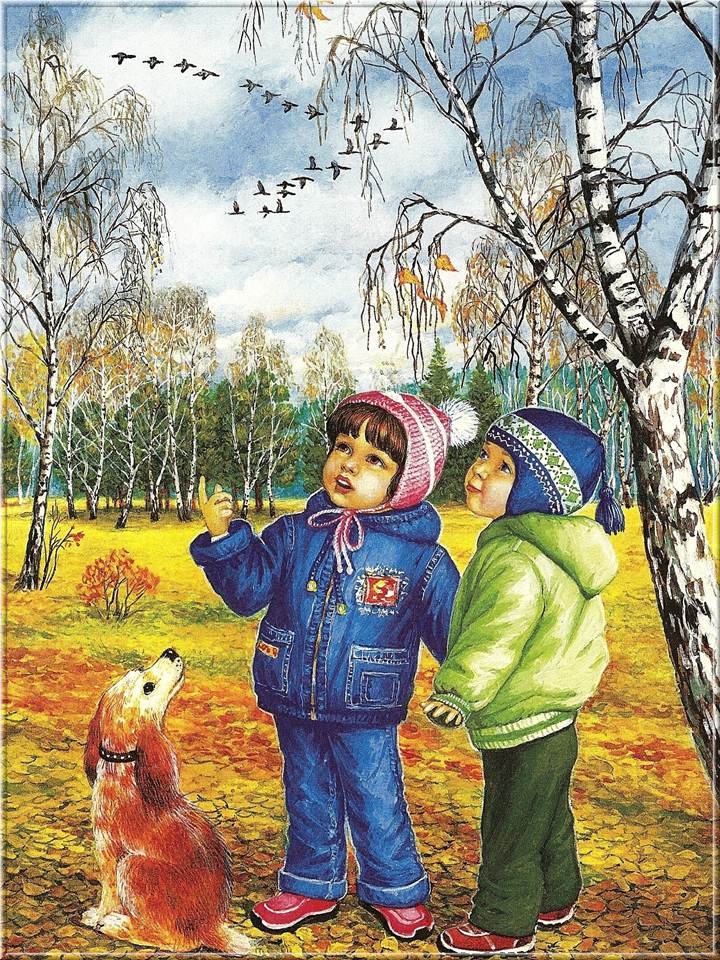 Посмотри внимательно на эту картину. Кое- где художник ошибся. Назови ошибки художника и исправь нажав на них.
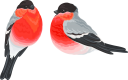 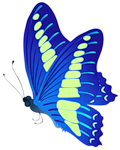 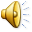 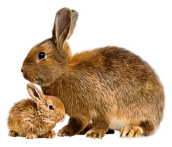 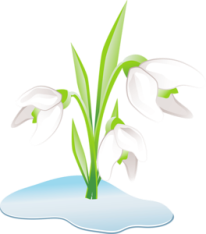 Собери корзинку листьев  для будущих  поделок.  Называй листья которые собираешь. 
Затем нажми на край корзины.
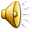 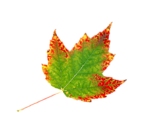 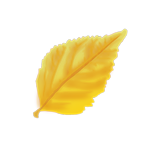 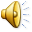 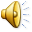 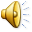 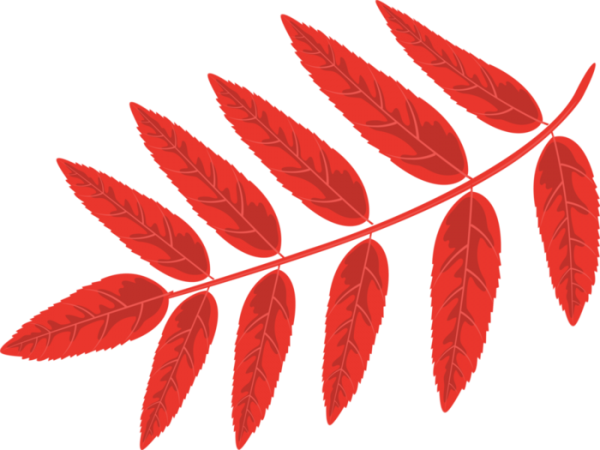 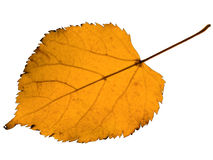 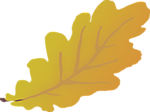 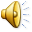 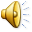 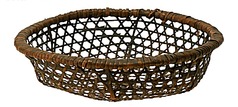 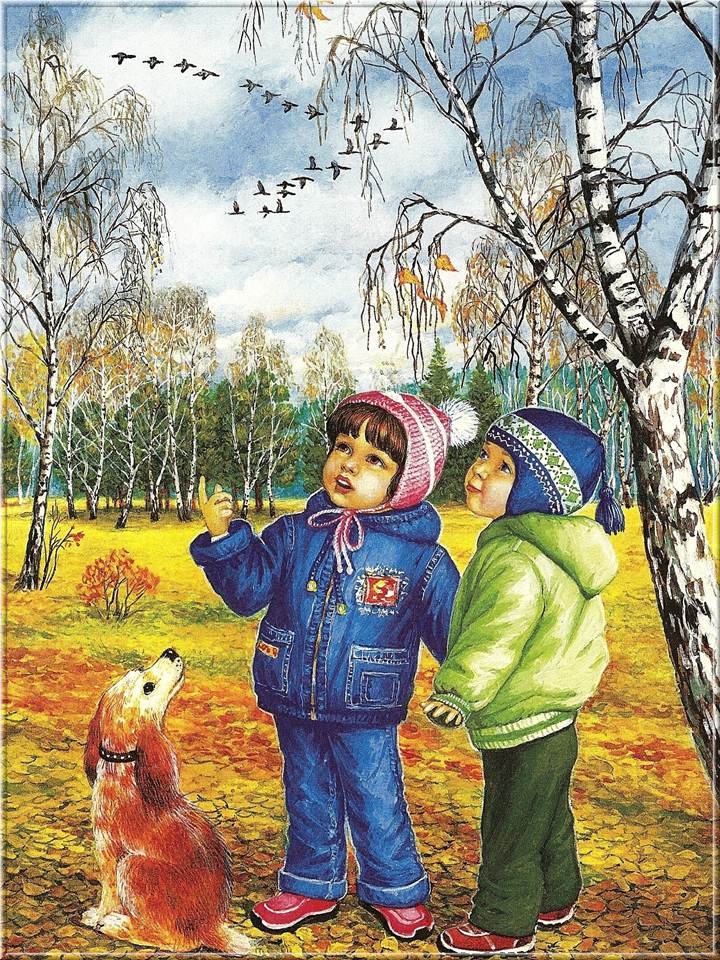 Составь свой рассказ об осени
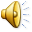 Молодец!!!!!